চলমান পাতার পর-04
পরিচিতি
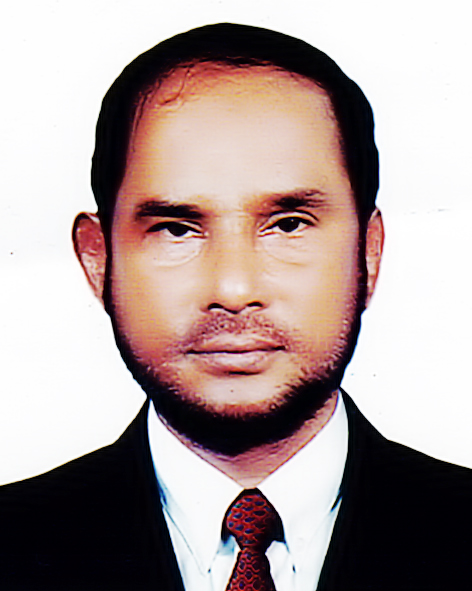 মোঃ সাইফুল গনি
সহকারী শিক্ষক (I C T )
মান্দারী আলিম মাদরাসা
মহামায়া-চাঁদপুর।
ফোন-01824556341, মেইল- takimosman@gmail.com, 
Fb-Saiful Gani. 
Web-mandarialimmadrasah.edu.bd
[Speaker Notes: Concept of Global Village,]
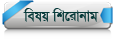 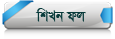 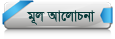 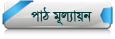 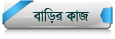 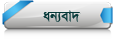 wek¦MÖv‡gi aviYv mswkøó cÖavb Dcv`vbmg~n(Related main elements of Global Village idea)
1. †hvMv‡hvM (Communication)
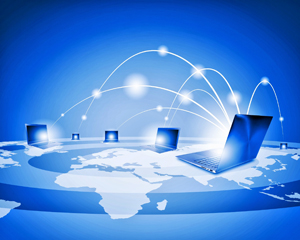 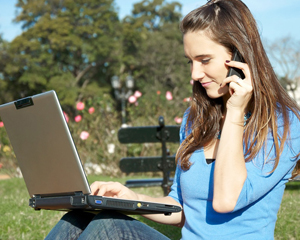 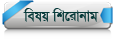 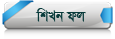 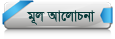 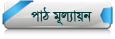 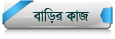 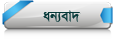 wek¦MÖv‡gi aviYv mswkøó cÖavb Dcv`vbmg~n(Related main elements of Global Village idea)
2. Kg©ms¯’vb (Employment)
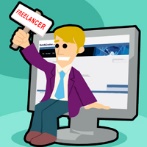 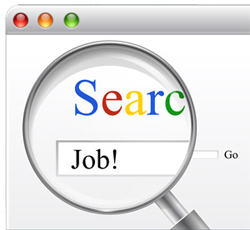 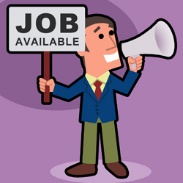 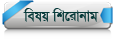 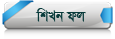 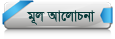 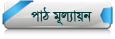 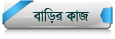 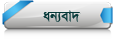 wek¦MÖv‡gi aviYv mswkøó cÖavb Dcv`vbmg~n(Related main elements of Global Village idea)
3. wkÿv (Education)
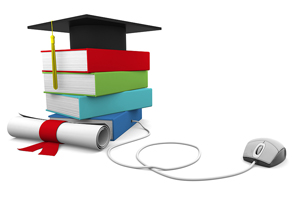 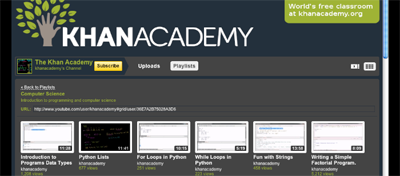 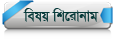 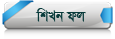 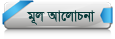 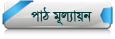 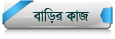 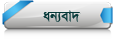 wek¦MÖv‡gi aviYv mswkøó cÖavb Dcv`vbmg~n(Related main elements of Global Village idea)
4. wPwKrmv (Health care and treatment)
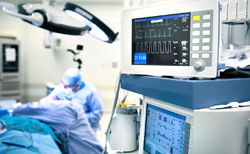 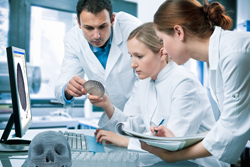 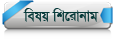 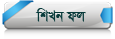 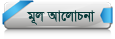 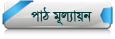 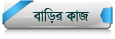 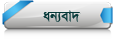 wek¦MÖv‡gi aviYv mswkøó cÖavb Dcv`vbmg~n(Related main elements of Global Village idea)
5. M‡elYv (Research)
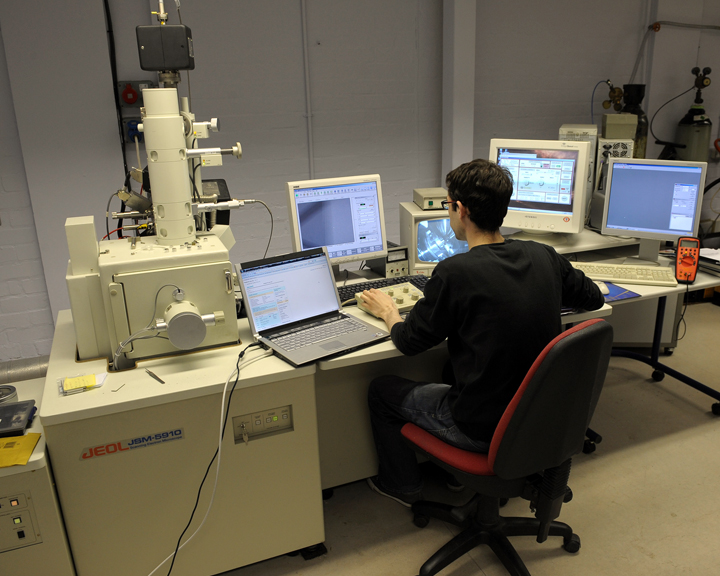 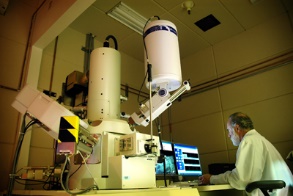 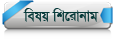 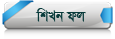 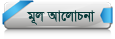 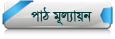 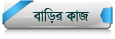 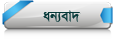 wek¦MÖv‡gi aviYv mswkøó cÖavb Dcv`vbmg~n(Related main elements of Global Village idea)
6. Awdm (Office)
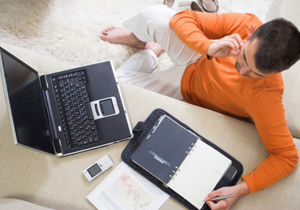 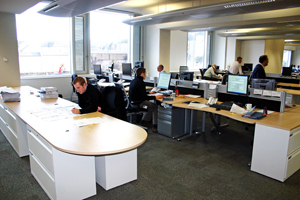 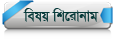 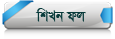 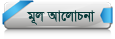 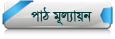 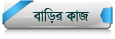 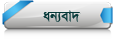 wek¦MÖv‡gi aviYv mswkøó cÖavb Dcv`vbmg~n(Related main elements of Global Village idea)
7. evm¯’vb (Residence)
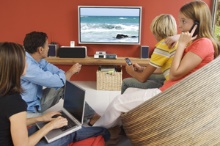 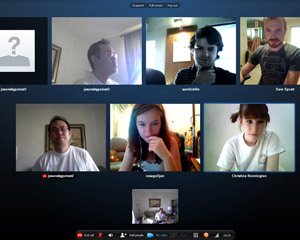 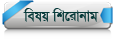 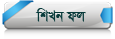 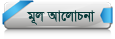 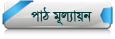 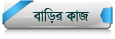 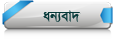 wek¦MÖv‡gi aviYv mswkøó cÖavb Dcv`vbmg~n(Related main elements of Global Village idea)
8. e¨emvq-evwYR¨ (Business)
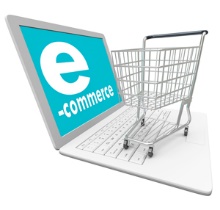 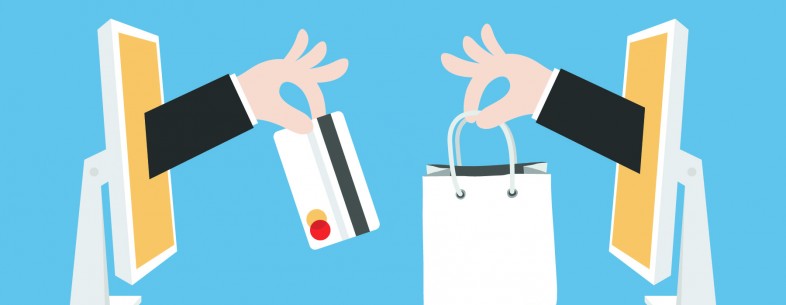 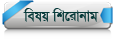 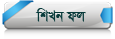 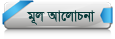 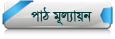 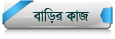 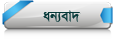 wek¦MÖv‡gi aviYv mswkøó cÖavb Dcv`vbmg~n(Related main elements of Global Village idea)
9. msev` (News)
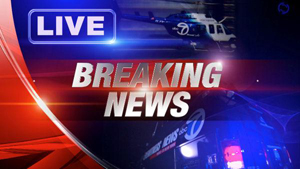 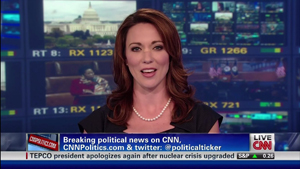 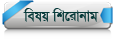 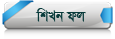 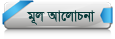 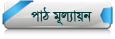 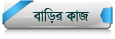 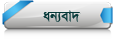 wek¦MÖv‡gi aviYv mswkøó cÖavb Dcv`vbmg~n(Related main elements of Global Village idea)
10. we‡bv`b I mvgvwRK †hvMv‡hvM 
(Entertainment and Social communication)
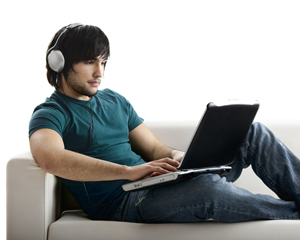 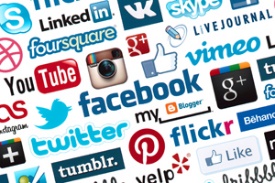 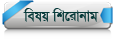 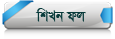 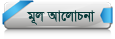 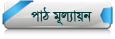 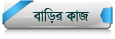 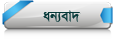 wek¦MÖv‡gi aviYv mswkøó cÖavb Dcv`vbmg~n(Related main elements of Global Village idea)
11. mvs¯‹…wZK wewbgq (Cultural exchange)
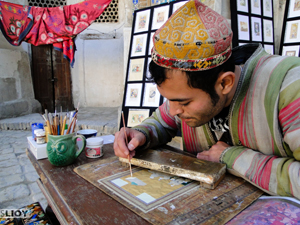 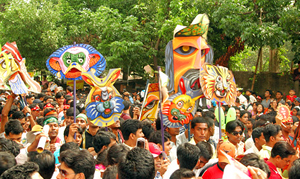 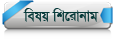 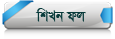 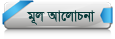 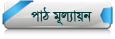 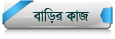 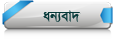 wek¦MÖv‡gi aviYv mswkøó cÖavb Dcv`vbmg~n(Related main elements of Global Village idea)
1. †hvMv‡hvM (Communication)
2. Kg©ms¯’vb (Employment)
3. wkÿv (Education)
4. wPwKrmv (Health care and treatment)
5. M‡elYv (Research)
6. Awdm (Office)
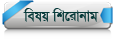 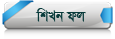 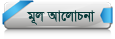 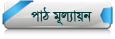 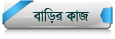 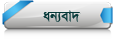 wek¦MÖv‡gi aviYv mswkøó cÖavb Dcv`vbmg~n(Related main elements of Global Village idea)
7. evm¯’vb (Residence)
8. e¨emvq-evwYR¨ (Business)
9. msev` (News)
10. we‡bv`b I mvgvwRK †hvMv‡hvM 
      (Entertainment and Social communication)
11. mvs¯‹…wZK wewbgq (Cultural exchange)
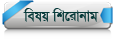 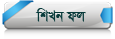 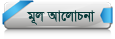 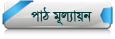 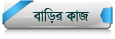 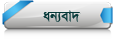 cvV g~j¨vqb
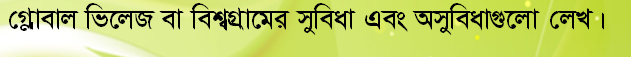 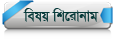 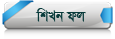 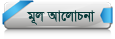 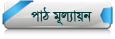 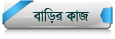 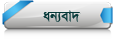 evwoi KvR
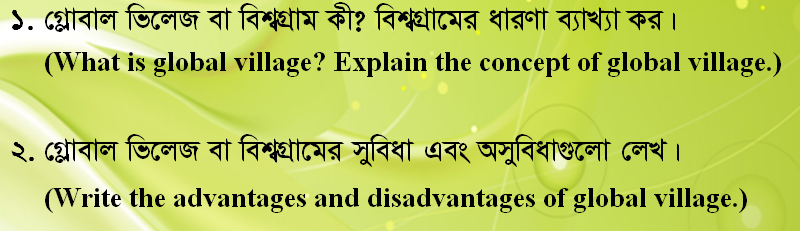 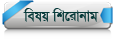 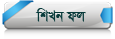 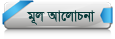 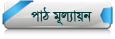 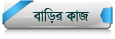 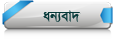 GZÿY mv‡_ _vKvi Rb¨ AvšÍwiK ab¨ev`